Christmas cookies
By Lola and Cesca
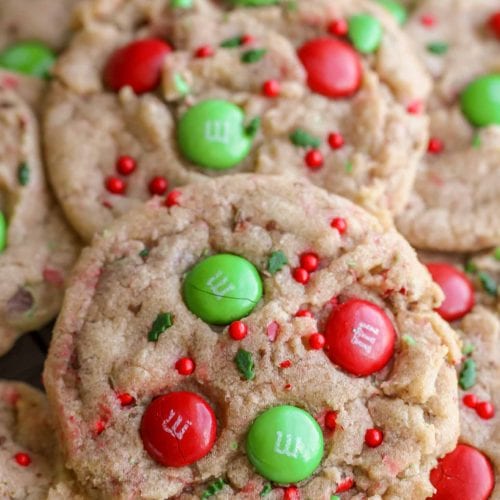 These are some examples
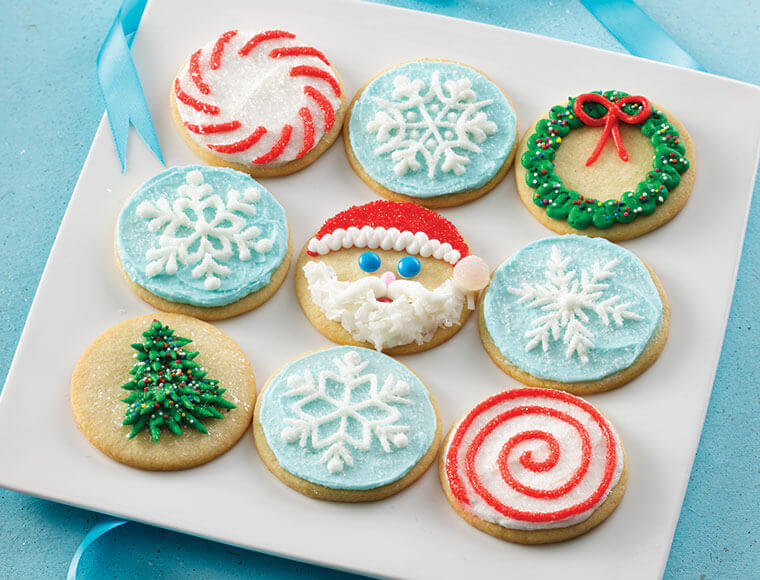 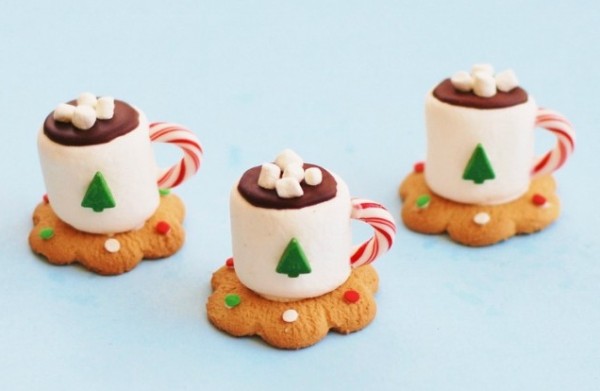 Gingerbread Men are one of the most traditional Christmas Cookies
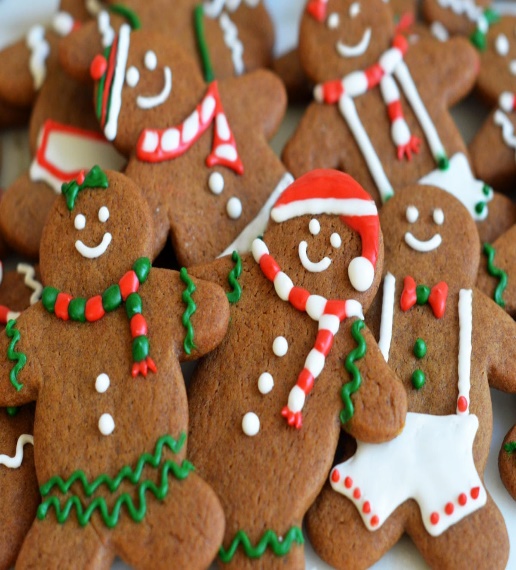 This is a Gingerbread House
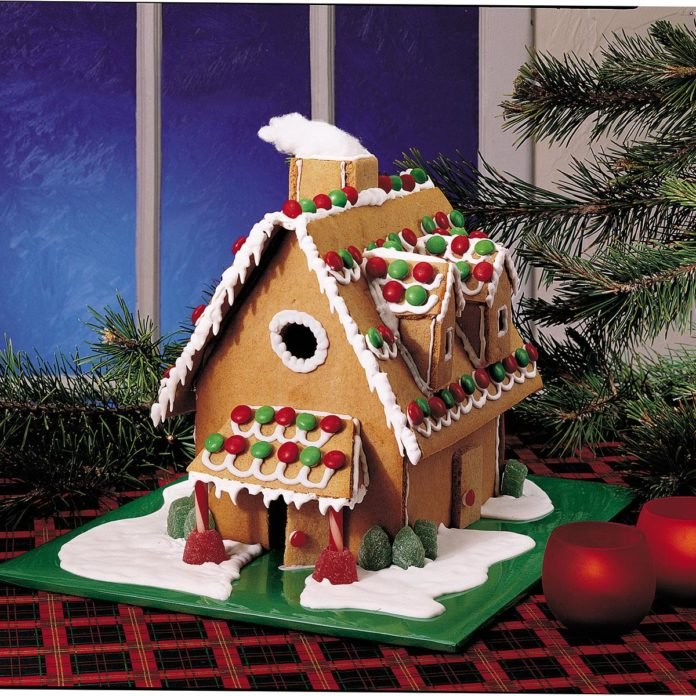 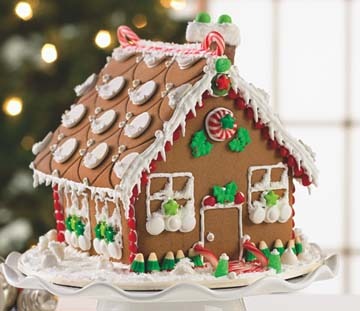 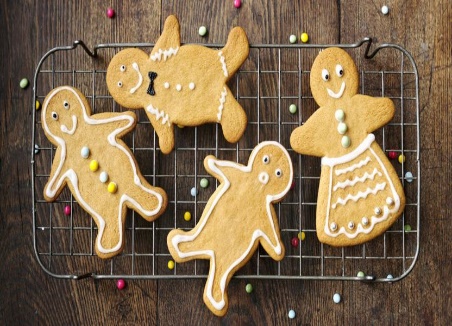 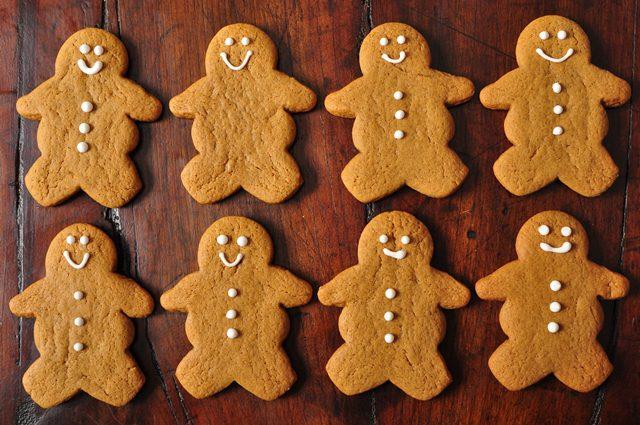 Dough, icing, sugar and sprinkles are the main ingredients.
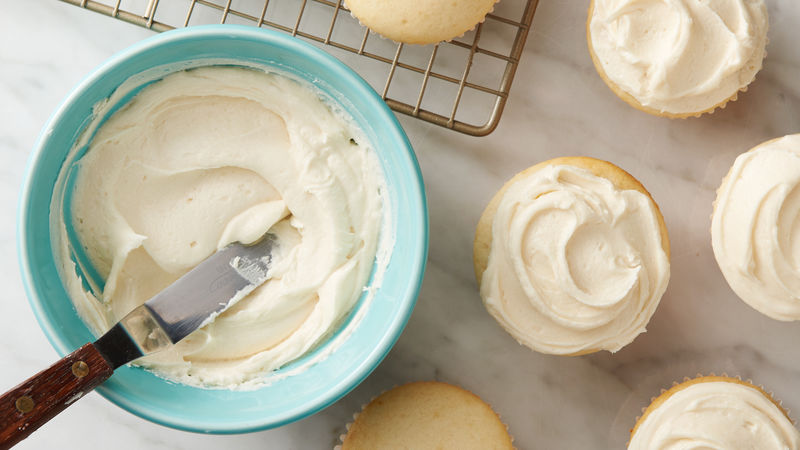 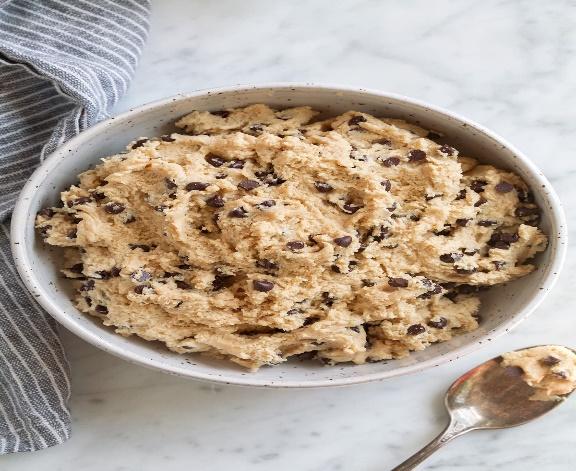 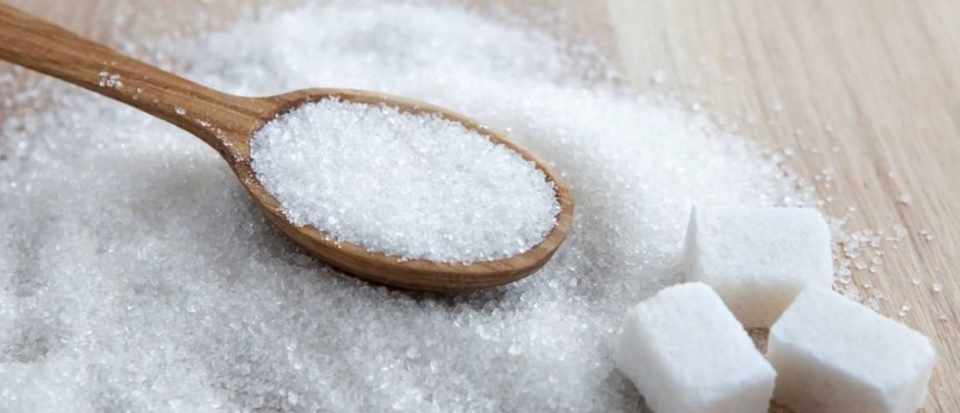 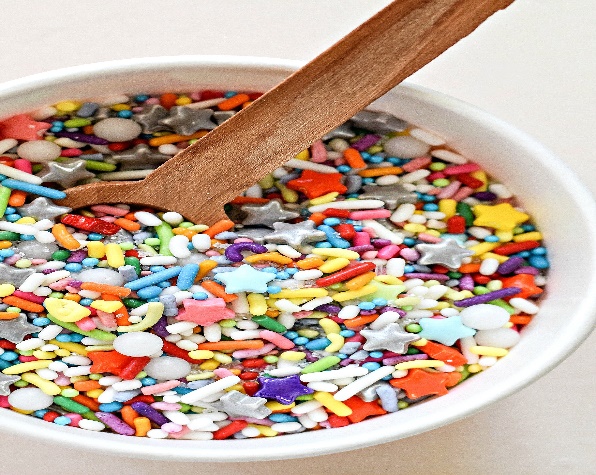 THANK YOU FOR WATCHING!